Advanced Manufacturing
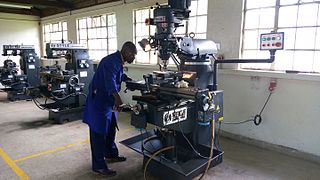 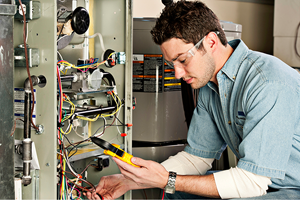 Advanced Manufacturing
Warehouse Technician
CNC Machinist
HVAC Service Technician
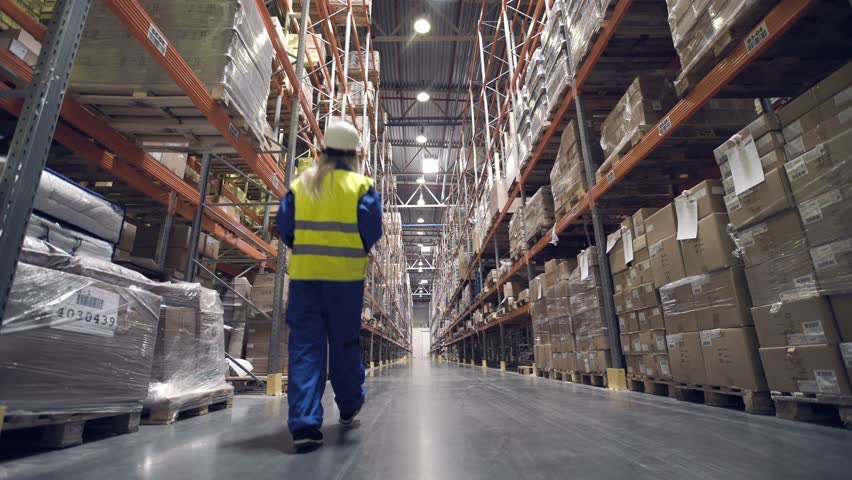 Abilities
Programming to set up and operate machine tools for drilling, milling and grinding, Mathematic skills and Knowledge of properties of metal and other materials
Skills
Technology Skills/ Skills:
Analytical or scientific software, Presentation software and Computer aided design CAD software 
Skills: Problem Solving, Critical Thinking, Monitoring, Technical writing, comprehension, active listening, manual dexterity, control precision and deductive reasoning
Traits:
Precision, Analytical, Creative Problem Solving, Patience, Pride, Control Precision
Related Occupations:
Milling/ Planning Machine Setters, Operators, Tenders/Metal and Plastic
Abilities
Problem Sensitivity, Near Vision, Visualization and Arm-Hand Steadiness
Skills
Troubleshooting, Equipment Maintenance, Repairing and Operations Monitoring, Installation, Using Power Tools Safely
Traits
Finger Dexterity, Patience, Attention to Details, Customer Service Skills and Safe work Habits
Related Occupations:
Electricians, Elevator and Escalator Installers/Repairers, Mobile Heavy Equipment Mechanic, Service Technicians, Control/ Valve Installers/ Repairers except Mechanical Door
Abilities
Teamwork, Near Vision, Coordination, Organization and Speech Clarity
Transferable Skills
Communication, Active Listening, Problem-Solving Skills and Computer Literacy & Technology Skills
Traits
Communication Skills, Honesty, Loyalty, Dependability, Flexibility, Punctuality and Teamwork
Related Occupations: 
Checker Stocker, Inventory Specialist, Marking Clerk, Order Filler, Order Picker, Stock clerk, Stocker, Stockroom Clerk and Warehouse Clerk
https://www.powtoon.com/s/buekrmlIIdp/1/m